Система контроля и управления доступом «Интегра-СКД»
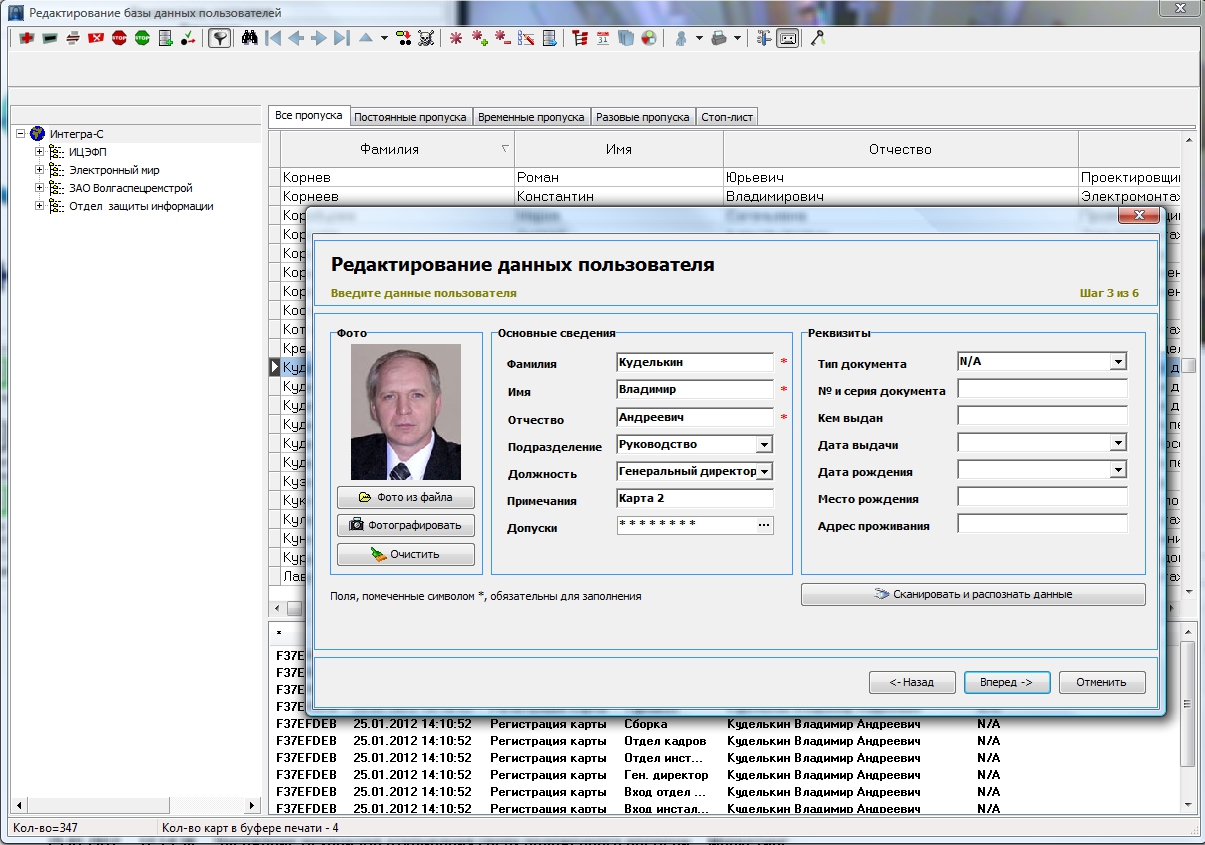 Назначение:
Система обеспечивает дистанционное централизованное наблюдение, гибкое управление доступом в различные помещения объекта, разграничение прав доступа, учет рабочего времени, составление подробных статистических отчетов и табелей, сканирование различных видов документов для оформления пропусков, а также возможность организации питания сотрудников и безналичных расчетов с использованием пропусков СКД.
Функциональные возможности
-Автоматизированный ввод документов, удостоверяющих личность, распознавание текстовой и выделение графической информации;
-Создание и редактирование шаблонов для пропусков;
-Обеспечение запрета повторного прохода (anti-passback) на аппаратном уровне;
-Поддержка на аппаратном уровне сменных и недельных графиков, временных карт;
-Автоматизированная выдача пропусков и регистрация пользователей;
-Доступ в помещение по правилу «2-х лиц»;
-Регистрация всех событий в системном журнале;
-Ведение табельного учета сотрудников с выдачей результата в виде формы Т-13 и др.;
-Автоматизация безналичных расчетов в столовых;
-Интеграция с системами видеонаблюдения;
-Интеграция с системой охранно-пожарной сигнализации.
Характеристики
-Дистанционный контроль и управление системой;

-Сетевой и автономный режимы работы;

-Количество пользователей – не ограничено;

-Количество точек прохода – не ограничено;

-Контроллер доступа – сетевой, универсальный, конфигурируется с компьютера по сети (сертификат соответствия RU.ME20.A01627, ГОСТ Р 51241-98 от 19.05.02);

-Объем энергонезависимой памяти контроллера - 5100 событий + 5300 идентификаторов (дверной); 20000 событий + 22000 идентификаторов (турникетный);

-Количество временных графиков – 128;

-Количество временных зон графика – 8.
Технические средства системы:
Система  контроля  и  управления  доступом  «Integra-ACS»  построена  на  основе  сети  контроллеров, подключаемых к компьютеру. Связь с контроллерами осуществляется через конвертер интерфейса, который подключается к  последовательному порту компьютера. Максимальное количество контроллеров на один последовательный порт - 255. Длина магистрали - до 1200 м. В качестве исполнительных устройств в системе могут использоваться электромагнитные  и электромеханические замки, турникеты и шлагбаумы.
Состав системы:
Как сетевая СКУД, система «Integra-ACS» включает в свой состав:
-  Устройства преграждающие  управляемые (турникеты, двери, оборудованные управляемыми замками, ворота,  шлагбаумы).
-  Устройства ввода идентификационных признаков (считыватели). -  Контроллеры  СКУД:  электронные  микропроцессорные  модули,  реализующие  аутентификацию объектов доступа с  помощью УВИП, логику авторизации для доступа в те или иные помещения и области, управление УПУ.
-  Программное обеспечение СКУД: элемент, позволяющий осуществлять централизованное управление контроллерами СКУД с персонального компьютера, формирование отчетов, разнообразные дополнительные функции.
-  Конверторы среды для подключения аппаратных модулей СКУД друг к другу и к персональному компьютеру. -  Вспомогательное неинтеллектуальное оборудование (блоки питания, кнопки), соединительные провода.
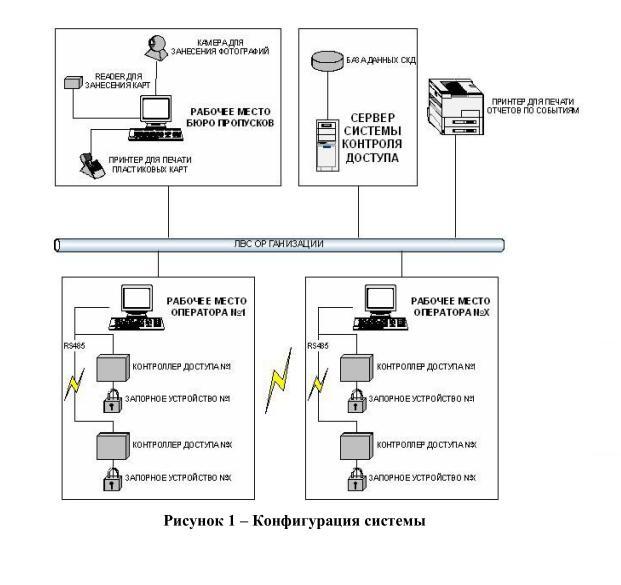 Функциональные возможности системы
Система «Integra-ACS» реализует следующий набор функций:

- Одновременный контроль сотен помещений;

- Фиксирование информации обо всех входящих и выходящих;

- Ограничение доступа в помещения (в выходные дни, в определенное время, определенным лицам);

 - Одновременный контроль нескольких категорий пользователей;

- Генерация сигнальных сообщений при попытке повреждения считывающих устройств и   блокировка   соответствующих дверей и турникетов;

- Формирование сообщений о том, что какая-то дверь открыта слишком долго;

- Контроль за состоянием охранной сигнализации, учитывающий состояние датчиков (при  срабатывании блокируются или, наоборот, должны быть разблокированы двери).
Основные технические характеристики системы
-  Количество пользователей – не ограничено;
-  Количество дверей, оснащенных контроллерами доступа – до 255 на один коммуникационный порт ПК с   пользованием  повторителей или до 16 без повторителей;
-   Количество  турникетов в  системе  –  до  255  на  один  коммуникационный  порт  ПК  с  использованием повторителей   или до 16 без повторителей;
-   Идентификация  личности  по индивидуальному  бесконтактному  пропуску,  личному  коду, видеоизображению   пользователя;
Автоматизированная  постановка/снятие  охраняемых  зон  с  охраны  с  использованием  централизованной, местной тактики;
-  Автоматизация выдачи и учета постоянных, временных и разовых пропусков, хранение   информации об их владельце в базе данных;
-   Количество графиков доступа - до 128; зон доступа – до 8;
АВТОМАТИЧЕСКАЯ РЕГИСТРАЦИЯ ДОКУМЕНТОВ ДЛЯ СКУД
Модуль предназначен для автоматизации процесса ввода и обработки документов, удостоверяющих личность
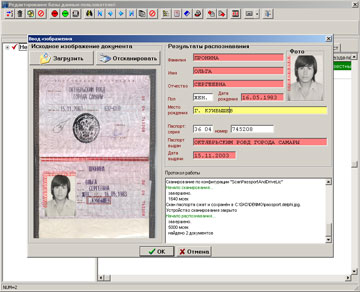 -Идентификация
-Запрет двойного прохода
-Регистрация и архивирование событий
-Автоматизированный учет рабочего времени
Интеграция : 
АВТОМАТИЗАЦИЯ  БЕЗНАЛИЧНЫХ  РАСЧЕТОВ
 ИНТЕГРАЦИЯ  С  СИСТЕМАМИ  ВИДЕОНАБЛЮДЕНИЯ
ИНТЕГРАЦИЯ  С  СИСТЕМОЙ  ПОЖАРНОЙ  СИГНАЛИЗАЦИИ
ИНТЕГРАЦИЯ  С  СИСТЕМАМИ  ЖИЗНЕОБЕСПЕЧЕНИЯ  ОБЪЕКТА
КОНТРОЛЬ  И  УПРАВЛЕНИЕ  СИСТЕМОЙСистема может функционировать в двух режимах: сетевой режим и автономный режим работы контроллера (например, при отключении компьютера, при нарушении связи между контроллером и компьютером). Сетевая версия позволяет вести централизованное наблюдение над точками прохода, выдавать тревожные сообщения соответствующим службам и осуществлять дистанционное управление (например, прямо с рабочего места дежурного оператора блокировать и открывать двери).
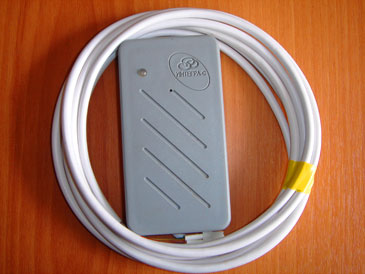 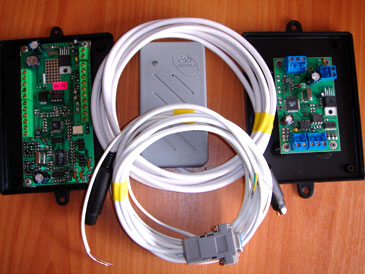 Спасибо за Внимание.